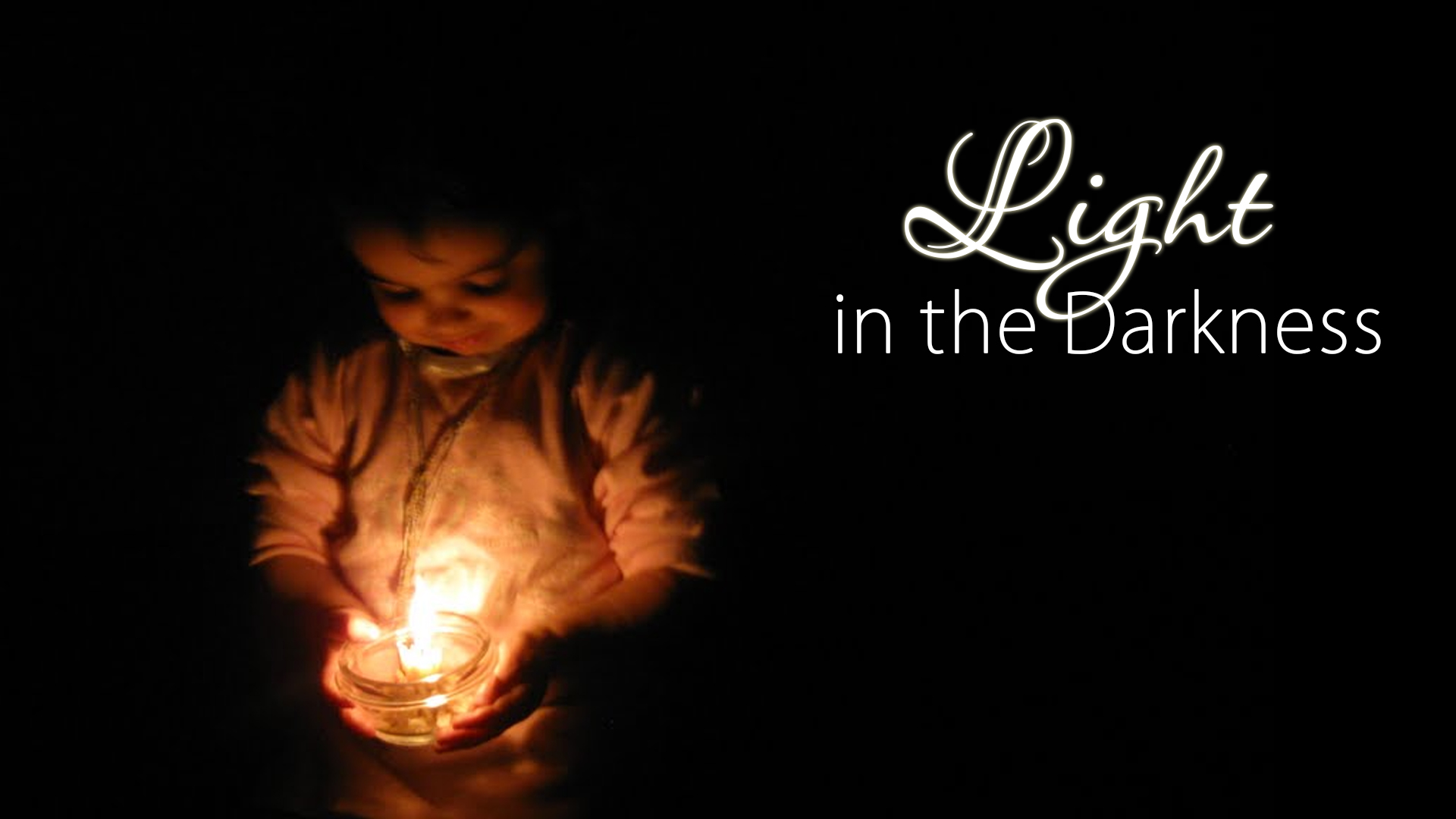 "I am the bread of life"
"before Abraham was, I AM"
"I am the door of the sheep"
"I am the good shepherd"
"I am the resurrection, and the life"
"I am the true vine"
"I am the way, the truth, and the life no one comes to the Father except through Me"
"I am He that liveth, and was dead; 
and, behold, I am alive for evermore, Amen; 
and have the keys of hell and of death"
"I am Alpha and Omega, 
the beginning and the end, 
the first and the last"
what would you think of someone who makes such claims for Himself?
Jesus Christ 
has left an indelible mark 
on human history 
 as no other single human being 
has ever done.
John 8:12  
"I am the light of the world. He who follows Me shall not walk in darkness, but have the light of life."
John 8:12  
"I am the light of the world.”
Darkness, a figure of speech, is used in Scripture to refer to:
1, spiritual blindness
2, power of satan
3, night seasons of life
1, Darkness refers to spiritual blindness
inability to "see", that is comprehend and understand spiritual truth
1, Darkness refers to spiritual blindness
1 Corinthians 2:14
But the natural man does not receive the things of the Spirit of God, for they are foolishness to him; nor can he know them, because they are spiritually discerned.
1, Darkness refers to spiritual blindness
John 1:4,9
4 In Him was life, and the life was the light of men. 
9 That was the true Light which gives light to every man coming into the world.
1, Darkness refers to spiritual blindness
Ephesians 4:18  
having their understanding darkened, being alienated from the life of God, because of the ignorance that is in them, because of the blindness of their heart;
1, Darkness refers to spiritual blindness
Acts 26:18  
to open their eyes, in order to turn them from darkness to light, ...
1, Darkness refers to spiritual blindness
The ability to understand spiritual truth begins first of all, with a personal encounter of the One who is the Truth, Jesus Christ.
2, Darkness refers to the power of satan
Acts 26:18  
to open their eyes, in order to turn them from darkness to light, and from the power of Satan to God,....
2, Darkness refers to the power of satan
1 John 5:19  
.. the whole world lies under the sway of the wicked one.
2, Darkness refers to the power of satan
John 3:16-21
16 For God so loved the world that He gave His only begotten Son, that whoever believes in Him should not perish but have everlasting life. 
17 For God did not send His Son into the world to condemn the world, but that the world through Him might be saved.
2, Darkness refers to the power of satan
John 3:16-21
18 "He who believes in Him is not condemned; but he who does not believe is condemned already, because he has not believed in the name of the only begotten Son of God.
2, Darkness refers to the power of satan
John 3:16-21
19 And this is the condemnation, that the light has come into the world, and men loved darkness rather than light, because their deeds were evil.
2, Darkness refers to the power of satan
John 3:16-21
20 For everyone practicing evil hates the light and does not come to the light, lest his deeds should be exposed. 
21 But he who does the truth comes to the light, that his deeds may be clearly seen, that they have been done in God."
2, Darkness refers to the power of satan
Colossians 1:13 
He has delivered us from the power of darkness and conveyed us into the kingdom of the Son of His love,
2, Darkness refers to the power of satan
It is through the Person of Christ each One of us have the opportunity to be brought out of the power of satan and into the light of God.
3, Darkness as the night seasons of life
Micah 7:7-8
7 Therefore I will look to the LORD; I will wait for the God of my salvation; My God will hear me. 
8 Do not rejoice over me, my enemy; When I fall, I will arise; When I sit in darkness, The LORD will be a light to me.
3, Darkness as the night seasons of life
Psalm 30:5  
For His anger is but for a moment, His favor is for life; Weeping may endure for a night, But joy comes in the morning.
Jesus said:
John 8:12  
"I am the light of the world. He who follows Me shall not walk in darkness, but have the light of life.“